GREECE
7 FEBRUARY 2025
General introduction to the AMR impact. Focus on country’s AMU & AMR figures
Greece, 7 February 2025
[Speaker Notes: This presentation will set the scene with general data and figures on resistance, economic impact, actions taken until now, and from now on. We will look at what is AMR, why should we care and what can we do about it.]
Antimicrobial Resistance
Economic impact
A Global threat
Estimated number of deaths caused by AMR in 2050 in comparison with current common causes of deaths
The estimated cost of AMR for healthcare systems in Europe is:
€1.1 billion/ year
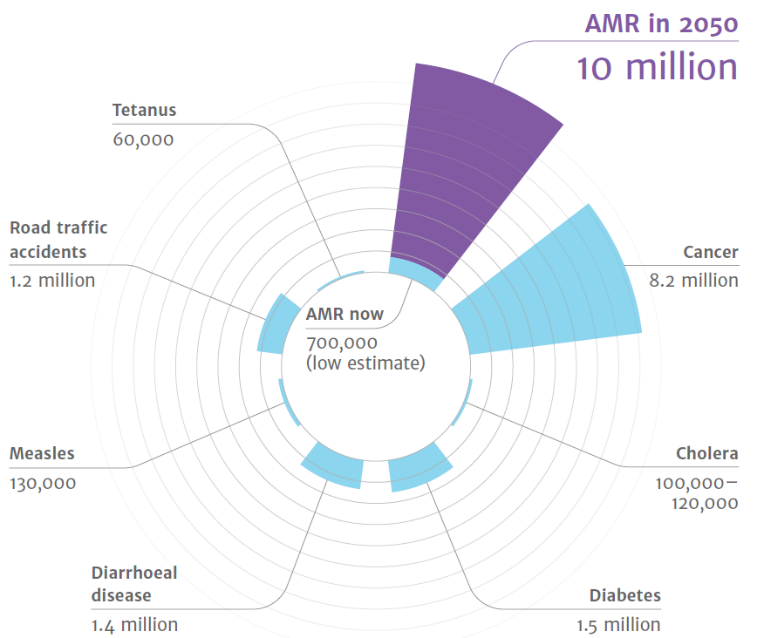 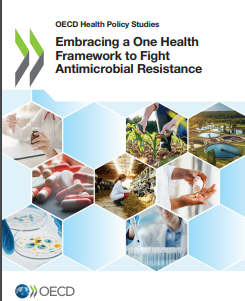 New report 2023: 

$$ ↑↑
[Speaker Notes: ‘Tackling drug-resistant infections globally: Final report and recommendations’ - THE REVIEW ON ANTIMICROBIAL RESISTANCE
CHAIRED BY JIM O’NEILL – May 2016 - https://amr-review.org/sites/default/files/160525_Final%20paper_with%20cover.pdf 

Over the last two decades, the total consumption of antibiotics in humans increased modestly in OECD and EU/EEA and substantially across non-
OECD G20 countries. 

The animal sector has been actively participating in the development and implementation of nearly all action plans developed by OECD, EU/EEA and G20 countries
Enhanced food handling practices and improving biosecurity in farms promise reductions in resistant infections.
The benefits of enhancing farm biosecurity entirely offset implementation costs.

By 2050, the United Nations, based on the Jim O’Neil’s report, estimates that up to 10 million deaths per year could be caused by superbugs and associated forms of antimicrobial resistance. 

The graphic shows the predicted mortality from AMR compared with common causes of current deaths, and its estimates in deaths in the year 2050. 
The data of the different causes of current deaths are taken from the different sources: 
Diabetes: www.whi.int/mediacentre/factsheets/fs312/en/ Cancer: www.whi.int/mediacentre/factsheets/fs297/en/
Cholera: www.whi.int/mediacentre/factsheets/fs107/en/ Diarrhoeal disease: www.sciencedirect.com/science/article/pii/So140673612617280
Measles: www.sciencedirect.com/science/article/pii/So140673612617280 Road traffic accidents: www.whi.int/mediacentre/factsheets/fs358/en/
Tetanus: www.sciencedirect.com/science/article/pii/So140673612617280


Actually, Antimicrobial Resistance is having a huge impact on the healthcare systems in Europe, around 1.1 € billion per year, according to data from the Organisation for Economic Co-operation and Development (OECD).
When an infection does not respond to a first-line antimicrobial treatment ("First-line treatment is the first recommended treatment option"), healthcare professionals turn to more expensive alternatives, such as second-and third-line drugs (the last treatment options available). Complications or the longer duration of a disease or treatment sometimes require longer hospital stays, with the corresponding costs.
Source: OECD (2018), Stemming the Superbug Tide: Just A Few Dollars More, OECD Health Policy Studies, OECD Publishing, Paris, https://doi.org/10.1787/9789264307599-en.

In 2023, a new report “Embracing a One Health Framework to Fight Antimicrobial Resistance” from the OECD came out calculating the economic damage of AMR in OECD countries and the EU.  They not only look at healthcare but also productivity loss costs. They estimate the economic impact much higher in the EU, from 7 to 12 billion per year, depending on the scenario used. 
https://www.oecd.org/en/publications/embracing-a-one-health-framework-to-fight-antimicrobial-resistance_ce44c755-en.html]
What is AMR and how does AMR occur?
Antimicrobial resistance (AMR) occurs when germs (bacteria, virus, or fungus) that cause infections resist the effects of the medicines used to treat them.
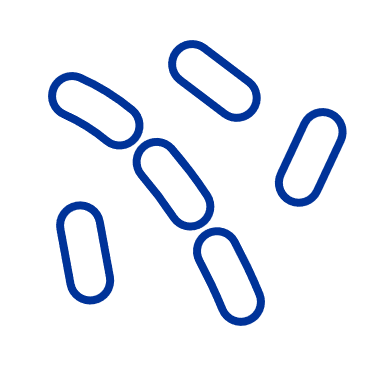 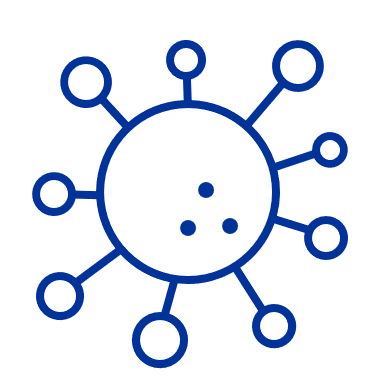 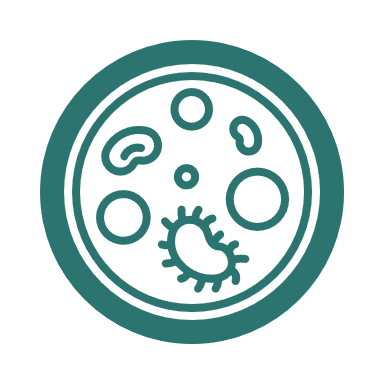 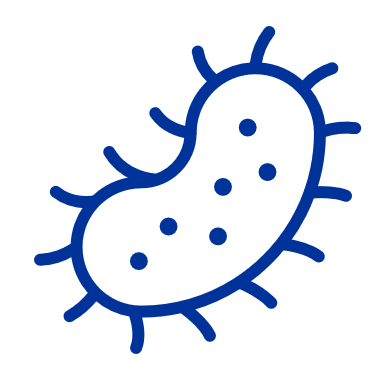 Diseases spread more easily, persist or kill
Microbes develop resistance
Use, overuse and misuse of antimicrobials
Antimicrobials become less effective
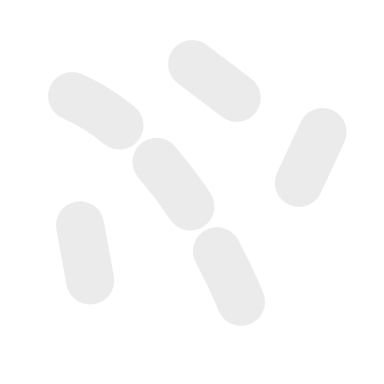 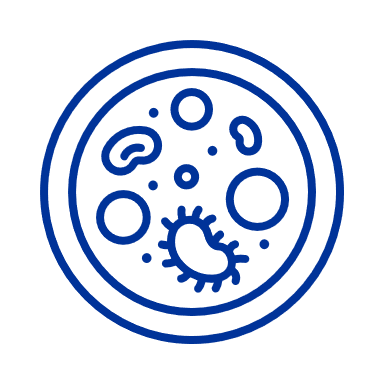 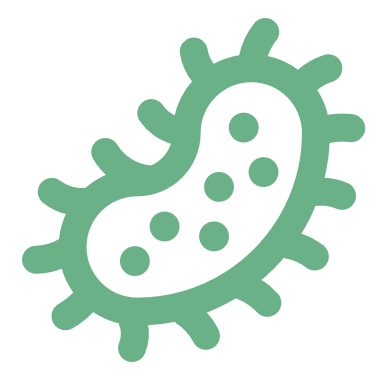 [Speaker Notes: Antimicrobial resistance (AMR) is the ability of micro-organisms to survive or grow despite antimicrobial agent that normally inhibits or kills that micro-organism. 
It is the consequence of a natural selection and genetics. Antibiotic resistance occurs too when bacteria change to protect themselves from an antibiotic. 
And additional human drivers promote resistance development such as: 
Inappropriate use: 
Overuse: 
sharing antibiotics
using antibiotics without the need for that
using antibiotics for viral infections and inflammation
Misuse: 
using antimicrobials as animal growth promoters on farms or in aquaculture
not completing the course or taking an insufficient dose
taking antibiotics for the wrong indications such as viral infection and inflammation

Over time, this makes antimicrobials less effective and ultimately useless in human and veterinary medicine.
All bacteria spread through air, water, soil, food or living vectors. 
Next slide illustrates the various directions of spread.]
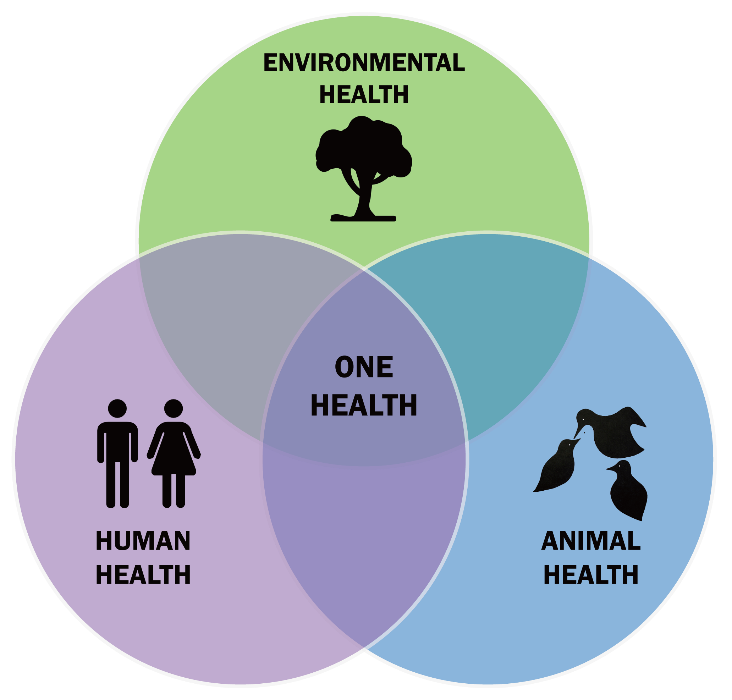 AMR is present in humans, animals, plants and the environment
Antimicrobial consumption in animals
Antimicrobial consumption in humans
A
H
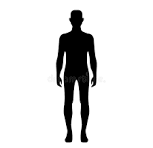 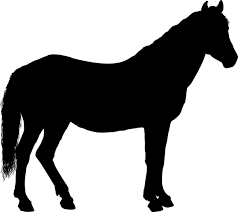 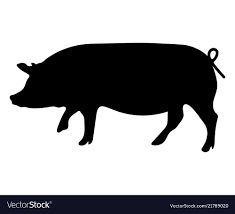 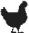 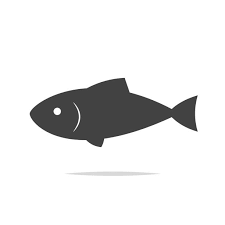 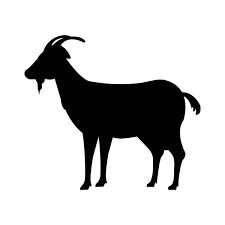 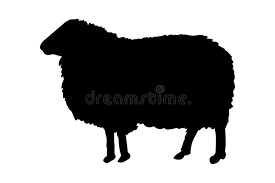 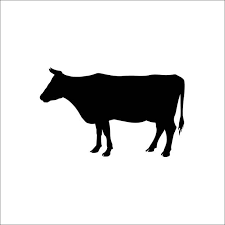 [Speaker Notes: The One Health concept recognises that human health is tightly connected to the health of animals and the environment, i.e. that animal feed, human food, animal and
human health, and environmental contamination are closely linked. 

This reflects the European Commission's 'One Health' approach to AMR, by addressing the human and veterinary sectors together in a holistic and coordinated approach

Increased antibiotic use is a matter of concern as antibiotic resistance is considered to be a serious threat to human and animal health and welfare in the future, and growing levels of antibiotics or antibiotic-resistant bacteria in the environment could increase the numbers of drug-resistant infections in both.

The wording of the graphic focuses on antimicrobial consumption in food-producing animals. But in principle, it is not limited to food-producing animals only despite the fact we're talking to farmers and food-producing animal vets.]
Resistant bacteria infect 800.000 people in EU/EFTA every year
(ECDC data 2022)
Source: ECDC (European Centre for Disease Prevention and Control)
[Speaker Notes: In 2020, over 800 000 people were infected by antibiotic-resistant bacteria in Europe. The resultant diseases included pneumonia and bloodstream and intra-abdominal infections. (Source: ECDC European Centre for Disease Prevention and Control).

Overall in the EU/EEA, AMR percentages for the bacterial species–antimicrobial group combinations under surveillance continue to be high:
carbapenem resistance in Escherichia coli and Klebsiella pneumoniae (K. pneumoniae),
vancomycin resistance in Enterococcus faecium showing a significant increase during 2016–2020. 
High percentages of resistance to third-generation cephalosporins and carbapenems in K.  Pneumoniae
high percentages of carbapenem-resistant Acinetobacter species and Pseudomonas aeruginosa
(Source: Antimicrobial resistance surveillance in Europe 2022)

in several countries in the European Region are of concern.]
Resistance endangers public health AND animal health
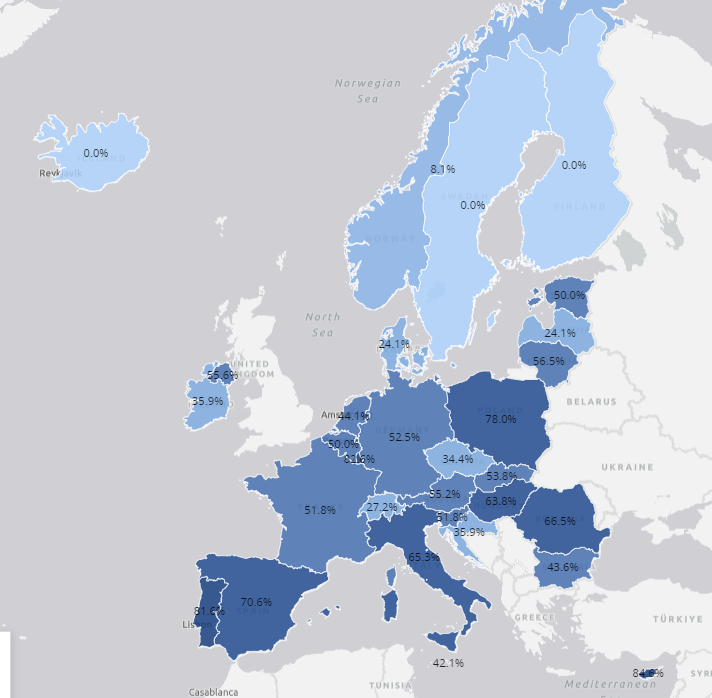 EFSA dashboard: 

Occurrence of AMR in broilers for Campylobacter j. against tetracycline
[Speaker Notes: https://www.efsa.europa.eu/en/microstrategy/dashboard-antimicrobial-resistance

Provide an overview of the monitoring data ocurrence of AMR.]
Different classes of antimicrobials
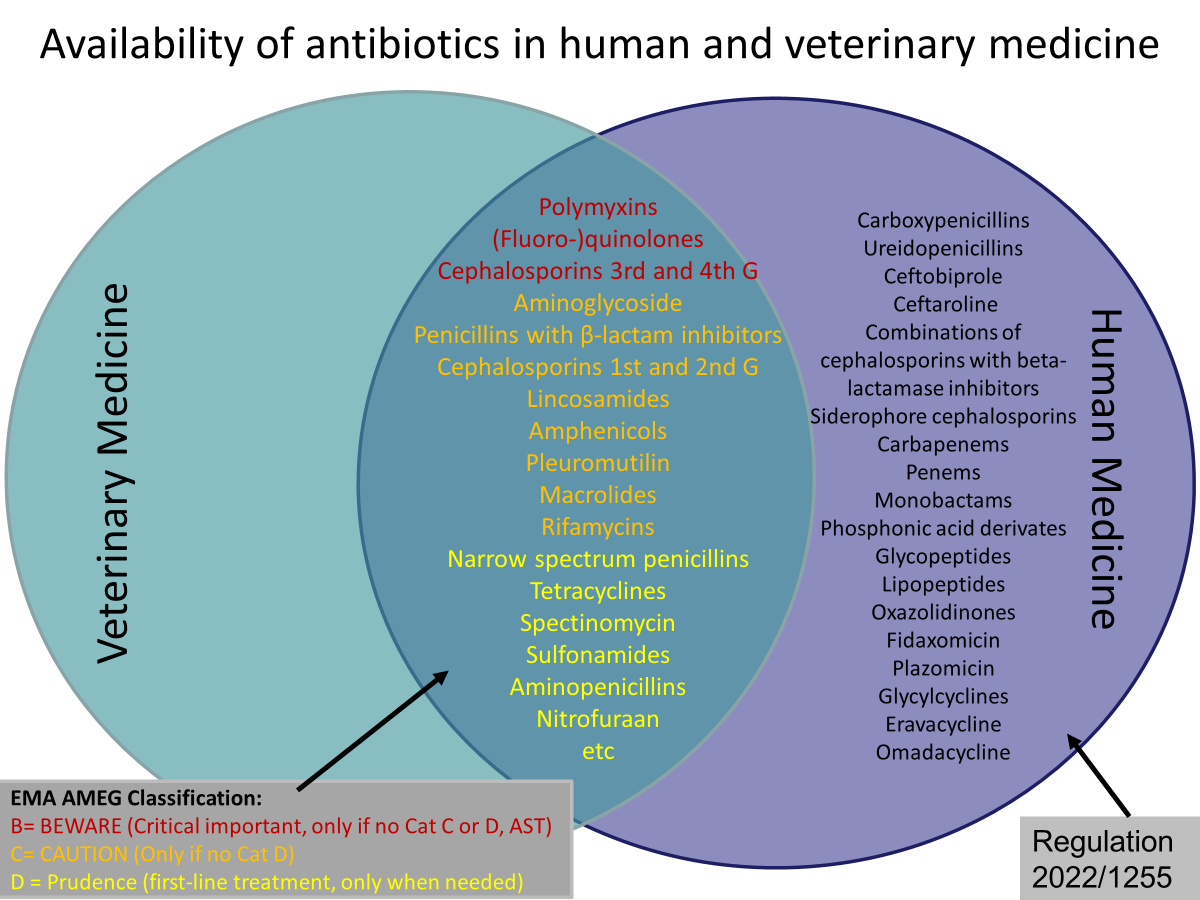 [Speaker Notes: Based on AMEG  listing  and Regulation 2022/1255
The aim is to explain many antimicrobials are the same classes we use in human and veterinary medicines and the difference between the different sorts of antimicrobials]
We need to keep the current antimicrobials effective!
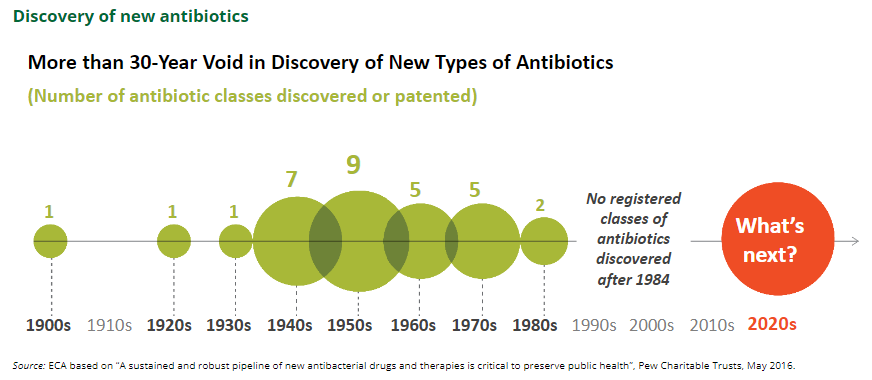 [Speaker Notes: A sustained and robust pipeline of new antibacterial drugs and therapies is critical to preserve
public health. Antibiotic discovery peaked in the 1950s, but then dropped precipitously from the 1980s onward. (See Figure 1.)1
Every antibiotic in clinical use today is based on a discovery made more than 30 years ago.]
What can we do?
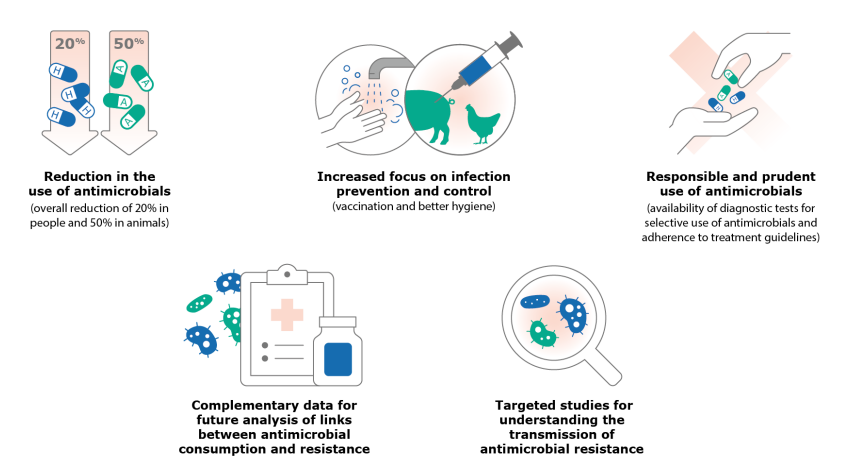 EFSA Journal 2024;22(2):8589
[Speaker Notes: From simplified summary JIACRA report: https://www.ecdc.europa.eu/sites/default/files/documents/simplified-summary-antimicrobial-consumption-resistance-bacteria-2019-2021.pdf]
“Farm to fork” Objective
50% reduction of overall EU 
sales of antimicrobials for 
farmed animals and 
in aquaculture by 2030
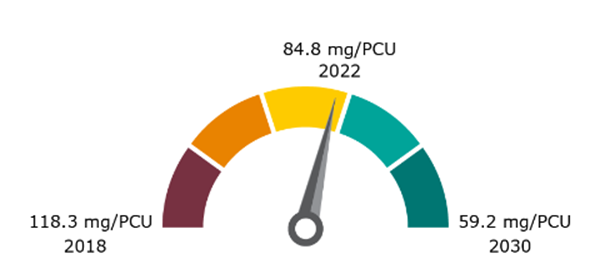 [Speaker Notes: https://ec.europa.eu/eurostat/statistics-explained/images/f/f2/Developments_of_livestock_populations_%28index_2002%3D100_based_on_heads_of_animals%2C_EU%2C_2002-2022%29_16-10-2023_v2.png

Farm to fork objective is part of the Green Deal
The starting point is 2018.
Objective is for all EU countries, not individual]
European Medicines Agency (EMA) - Thirteen European Surveillance of Veterinary Antimicrobial Consumption – ESVAC report 2022
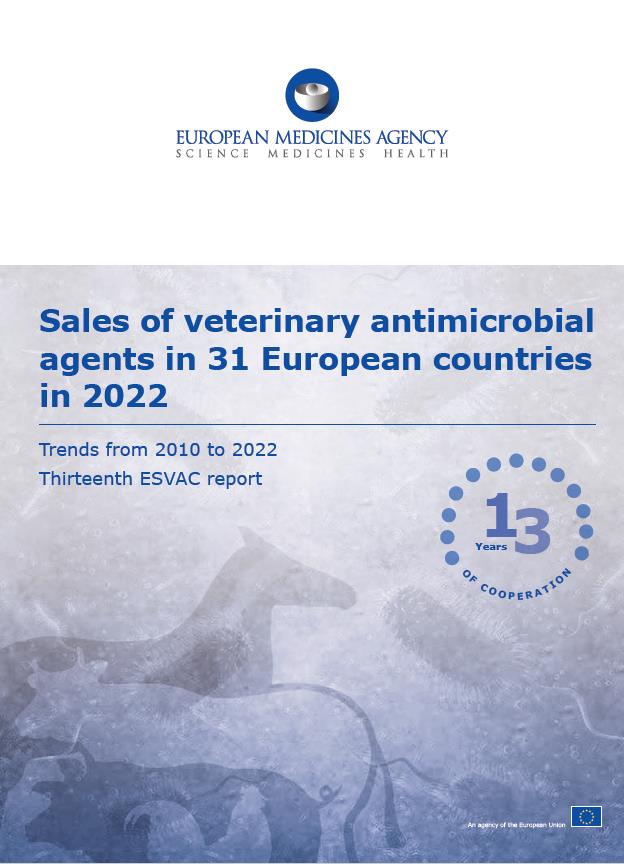 ESVAC = European Surveillance of Veterinary Antimicrobial Consumption
- Overall sales of veterinary antibiotics in 2022 for 31 countries
- Trends from 2011 to 2022 in 25 ESVAC-participating countries: 
- 53.0% total sales 
- 49.0% sales of 3rd- and 4th-gen cephalosporins 
- 44.0% sales of all quinolones 
- 81.0% sales of polymyxins
[Speaker Notes: The European Medicines Agency (EMA) started the ESVAC project in 2009.

The European Surveillance of Veterinary Antimicrobial Consumption (ESVAC) project collected information from 2009 to 2023 on how antimicrobial medicines are used in animals across the European Union (EU). This type of information is essential to identifying possible risk factors that could lead to the development and spread of antimicrobial resistance. 

Provides harmonised approach for the collection and reporting of data on the use of antimicrobial agents in animals from EU and European Economic Area (EEA) Member States.
Voluntary participation in the ESVAC project increased from 9 to 31 reporting countries over the years.
The ESVAC project formally came to an end in November 2023 with the publication of its final report.
From January 2024, all EU / EEA Member States must report their data on the volume of sales and use of antimicrobial medicinal products in animals, in line with the Veterinary Medicinal Products Regulation.
EU / EEA Member States must use EMA's Antimicrobial Sales and Use Platform to report their data to EMA.

Round figure: shows the proportion of aggregated sales, in mg/PCU on antibiotic VMPs for food producing animals by antibiotic class in 31 European countries in 2022
Other classes” includes amphenicols, cephalosporins, other quinolones and “Others”]
Data Collection on sales and use of antimicrobials
As of 2024, EU Member States must report annual data on the volume of sales and use of antimicrobial medicinal products in animals for the preceding year
Common rules
EU countries must start collecting on use data:

Cattle, pigs, poultry → as of 2023
All other food-producing animals → from 2026
Dogs, cats and fur animals → from 2029 

EMA will publish the first report on 31 March 2025, afterwards by 31 December covering the preceding year

Data will be detailed with relevant animal species, categories or stages
Data to be collected for 
Antidiarrheals, intestinal anti-inflammatory and antiinfective agents
2. Gynecological antiinfectives & antiseptics
3. Anti-infectives & antiseptics for intrauterine use
4. Antibacterials for systemic use5. Antibacterials for intramammary use
6. Antiprotozoals (with antibacterial effect)
7. Antimycobacterials for intramammary use
[Speaker Notes: Annex of Regulation 2021/578.   https://eur-lex.europa.eu/eli/reg_del/2021/578/oj

The first report on the volume of sales of veterinary antimicrobial medicinal products and on the use of antimicrobial medicinal products per animal species shall be published by the Agency by 31 March 2025 and shall include the following: (a) the volume of sales of veterinary antimicrobial medicinal products, covering data from 2023 and submitted by Member States by 30 June 2024; (b) the use of antimicrobial medicinal products for relevant animal species, categories or stages covering data from 2023 and submitted by Member States by 30 September 2024. 
2. As from 2025, the following reports after the first report shall be published by the Agency by 31 December and shall include the following: (a) the volume of sales of veterinary antimicrobial medicinal products submitted by Member States by 30 June of each year, covering data from the preceding calendar year; (b) the use of antimicrobial medicinal products for relevant animal species, categories or stages submitted by Member States by 30 June of each year, covering data from the preceding calendar year. 

Data collection will start as of the years mentioned. The reporting will start the following years (i.e. for cattle pigs and poultry reporting is due in 2024, other f-p animals in 2027, dogs cats and fur animas in 2030)]
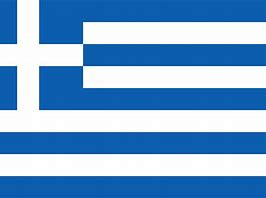 NATIONAL FIGURES
GREECE
 Animal food-producers data
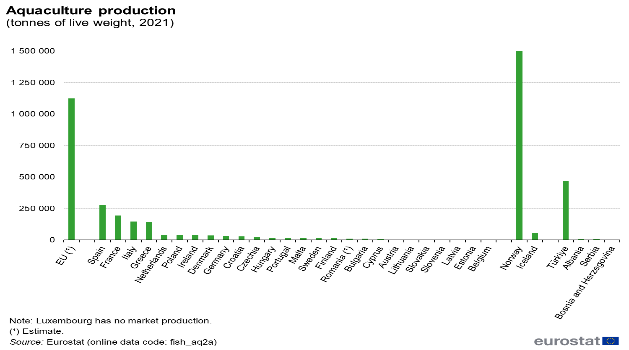 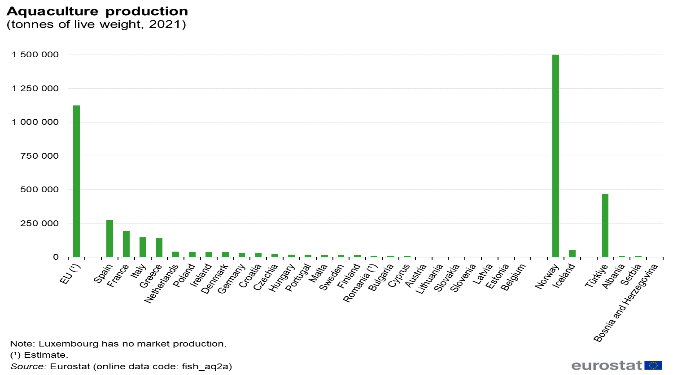 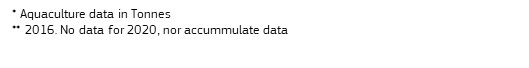 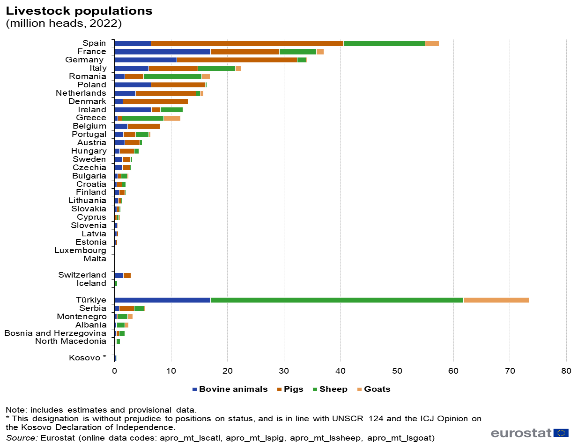 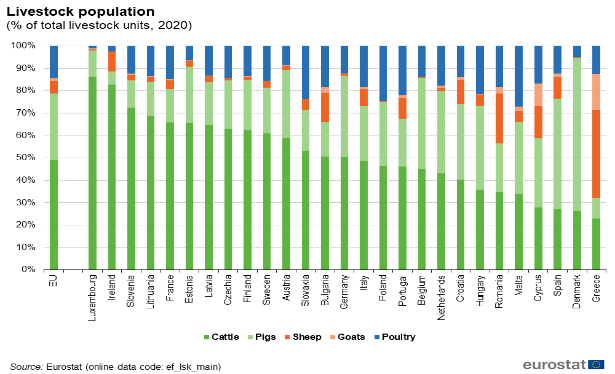 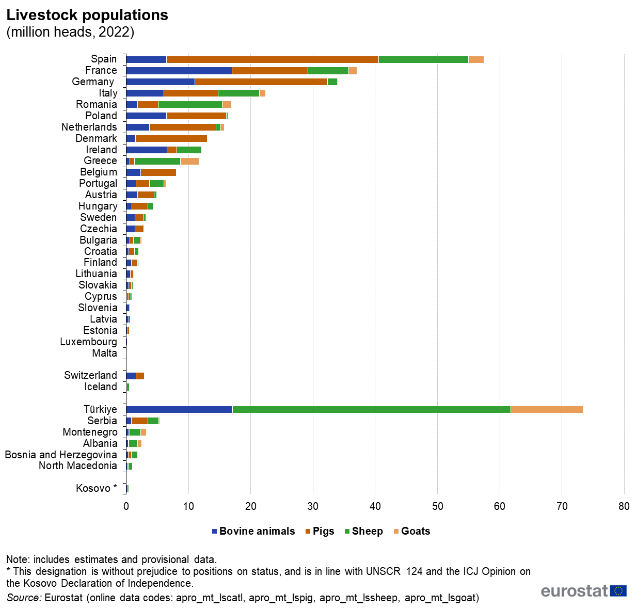 [Speaker Notes: Livestock population statistics: Statistics | Eurostat (europa.eu) (2020)

Aquaculture statistics: Aquaculture statistics - Statistics Explained (europa.eu)

Data per EU country and specific proportion per specie per country.]
Sales of VMP in GREECE
PCU
2022 (1.000 tonnes)
Sales trends (2010-2022)
Antimicrobial sales
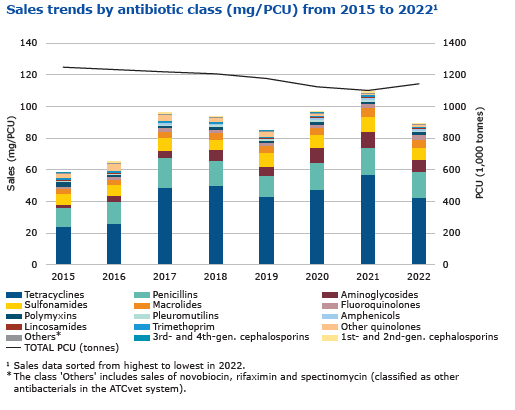 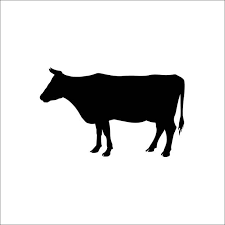 2018
93,6 mg/PCU
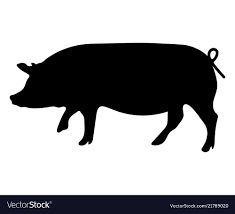 2022
89,0 mg/PCU
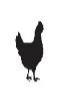 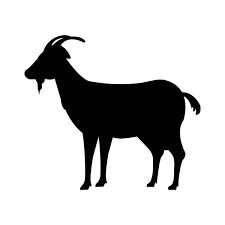 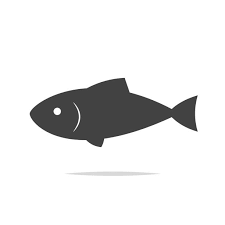 -4,91%
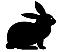 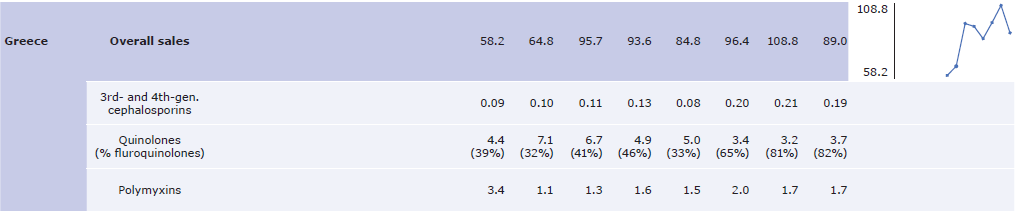 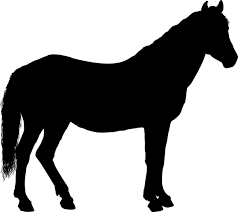 Sales of VMP in GREECE
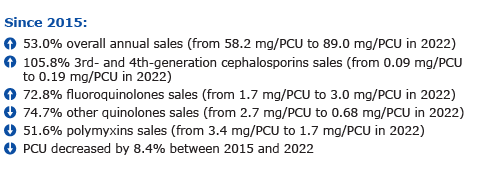 Country information
ESVAC report
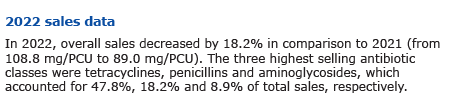 Consumption of 3rd and 4th-generation cephalosporings, fluoroquinolones, other quinolones and polymixins (mg/PCU), food producing animals in 2022
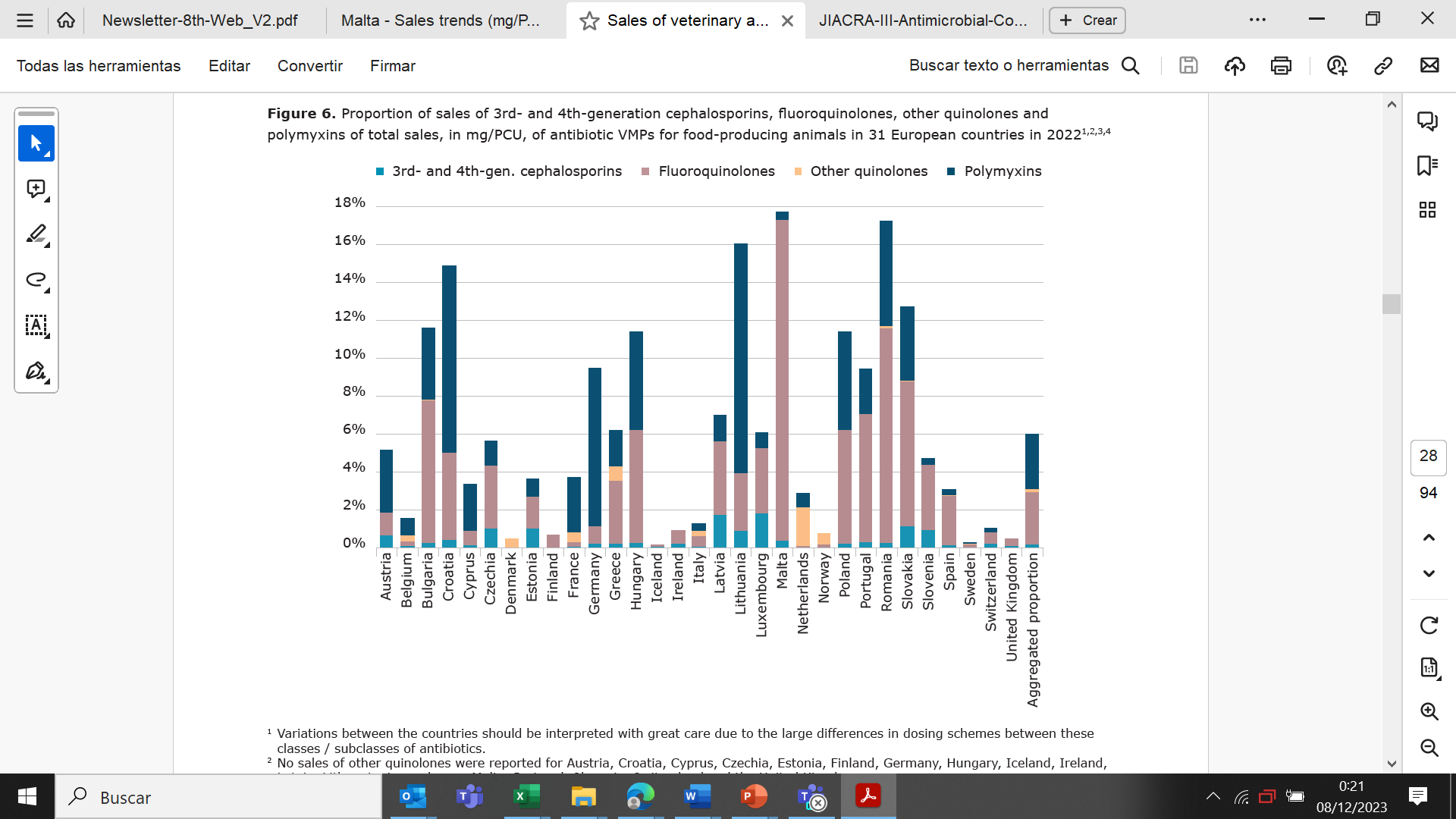 Source: 13th ESVAC report
[Speaker Notes: 1 Variations between the countries should be interpreted with great care due to the large differences in dosing schemes between these classes / subclasses of antibiotics. 
2 No sales of other quinolones were reported for Austria, Croatia, Cyprus, Czechia, Estonia, Finland, Germany, Hungary, Iceland, Ireland, Latvia, Lithuania, Luxembourg, Malta, Portugal, Slovenia, Switzerland and the United Kingdom. 
3 No sales of polymyxins were reported for Denmark, Finland, Iceland, Ireland, Norway and the United Kingdom. 
4 The aggregated proportion for 31 European countries is based on the aggregated mg/PCU — total quantity of antibiotic active substances sold (mg) divided by total PCU (kg).]
Consumption of fluoroquinolones and other quinolones
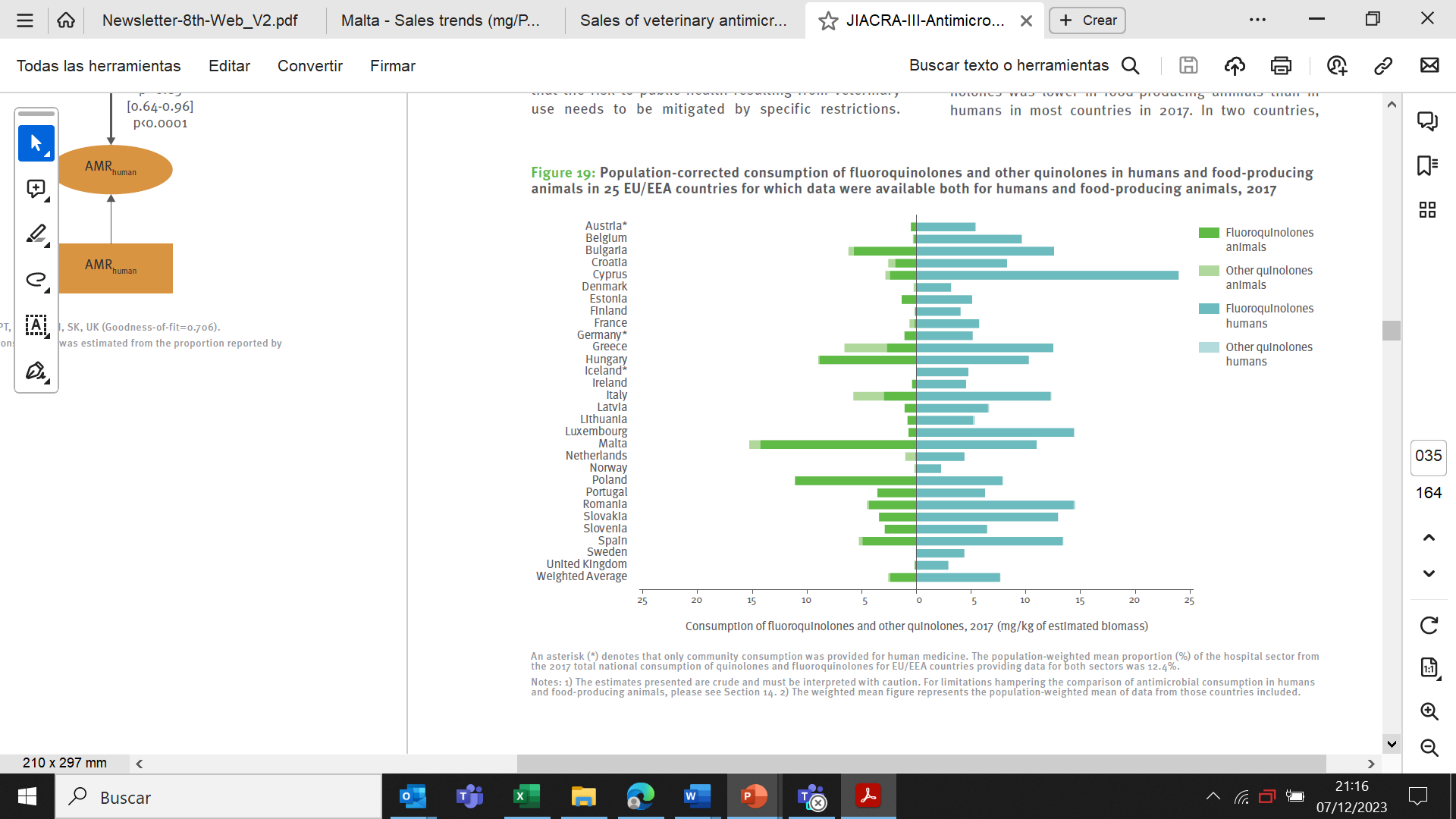 Source: JIACRA III - Antimicrobial consumption and resistance in bacteria from humans and animals
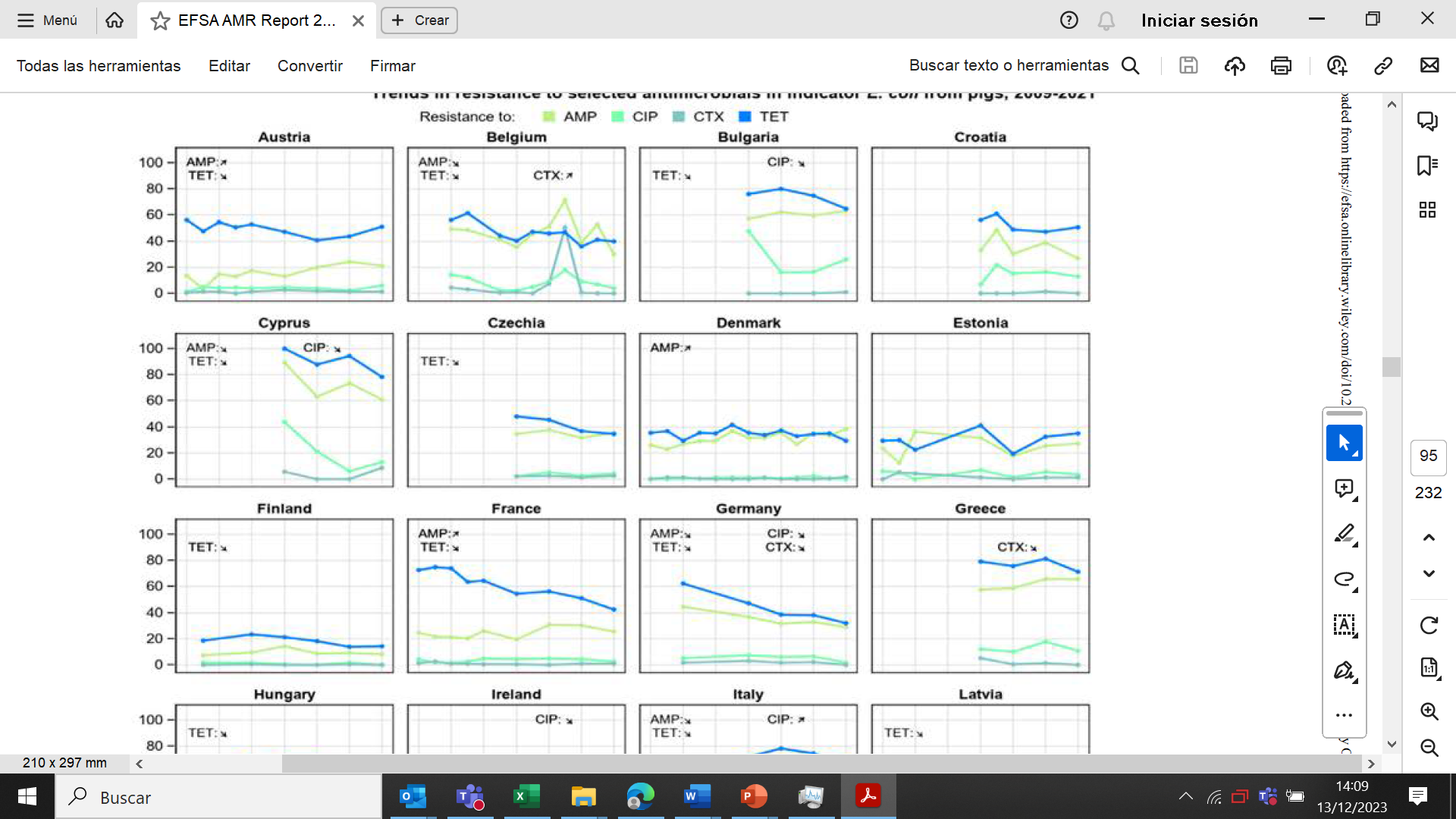 Achievements
Example 1 
Trends in  resistance to selected antimicrobials in indicator E. coli from pigs, 2009-2021
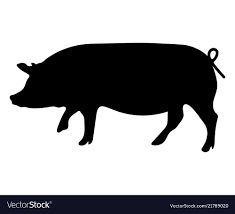 Resistance to:

ampicillin (AMP)

cefotaxime (CTX)

ciprofloxacin (CIP)

tetracycline (TET)
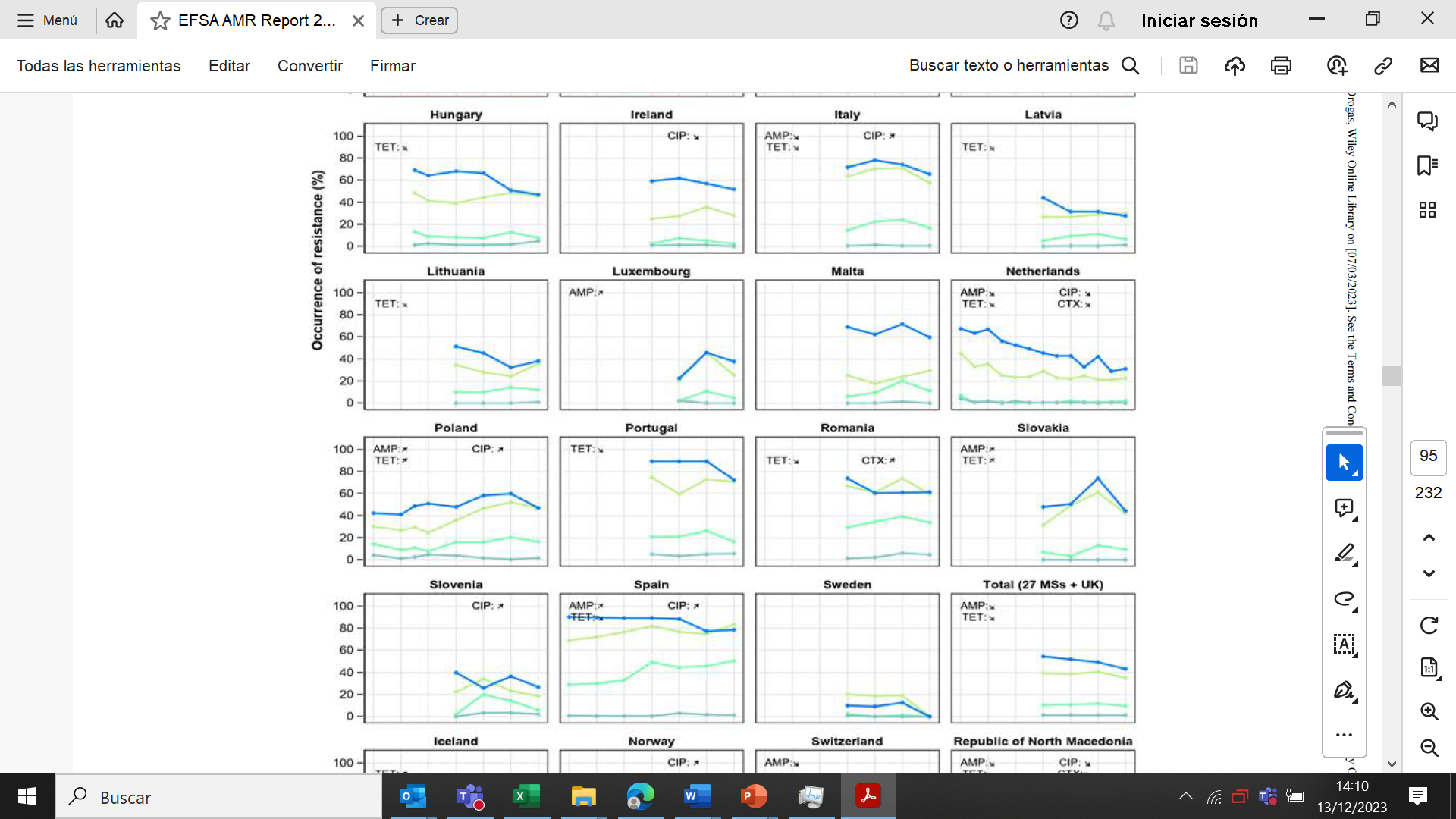 [Speaker Notes: Source: EUSR on AMR in zoonotic and indicator bacteria from humans, animals and food 2020/2021. EFSA Journal 2023;21(3):7867. Page 95

The objective is to reduce resistance. 
Trends are able to be seen from samples of bacteria identified as resistant between 2009 and 2021. Not all the countries have reported data in all the years. Even though data are not compiled in a harmonised way, it is possible to see the positive trend of reduction.

There were more decreasing than increasing trends and most noticeable was that a decrease in tetracycline resistance was observed in approximately half of the data sets for pig and calf data (24/43) and poultry data (23/42).
It is of note that in several countries, levels of resistance were stable over time at low levels, and major changes cannot be expected.

Example 1:
Fattening pigs
The figure shows how each of the 27 member states reported resistance of E. coli bacteria in fattening pigs to different antibiotics (ampicillin, cefotaxime, ciprofloxacin and tetracycline), between 2009 and 2021.
The general trend is clearly reducing the resistance to tetracycline and ampicillin. Cefotaxime is slightly reducing and ciprofloxacin keeps constant in time).]
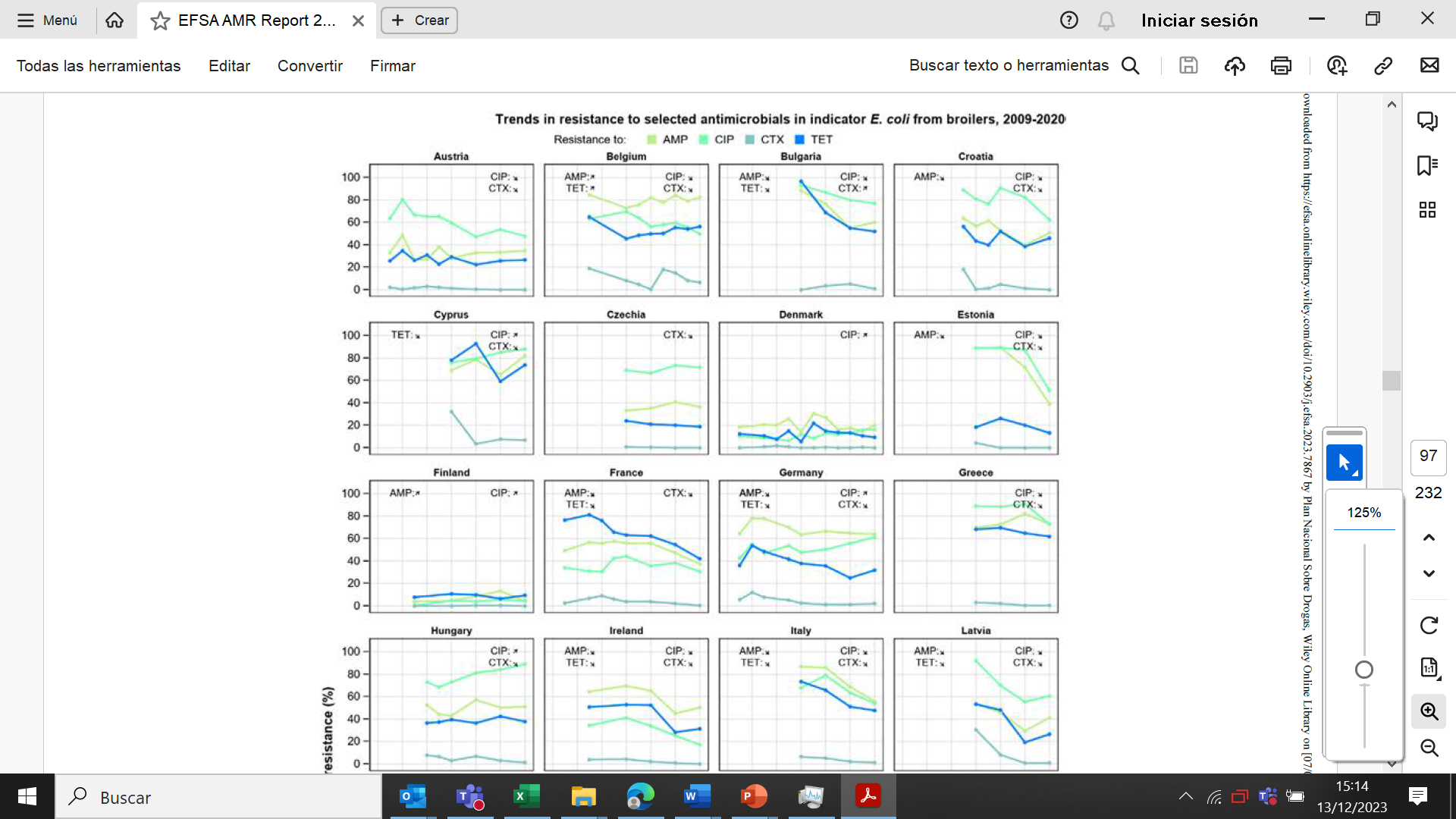 Achievements
Example 2 
Trends in  resistance to selected antimicrobials in indicator E. coli from broilers, 2009-2021
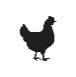 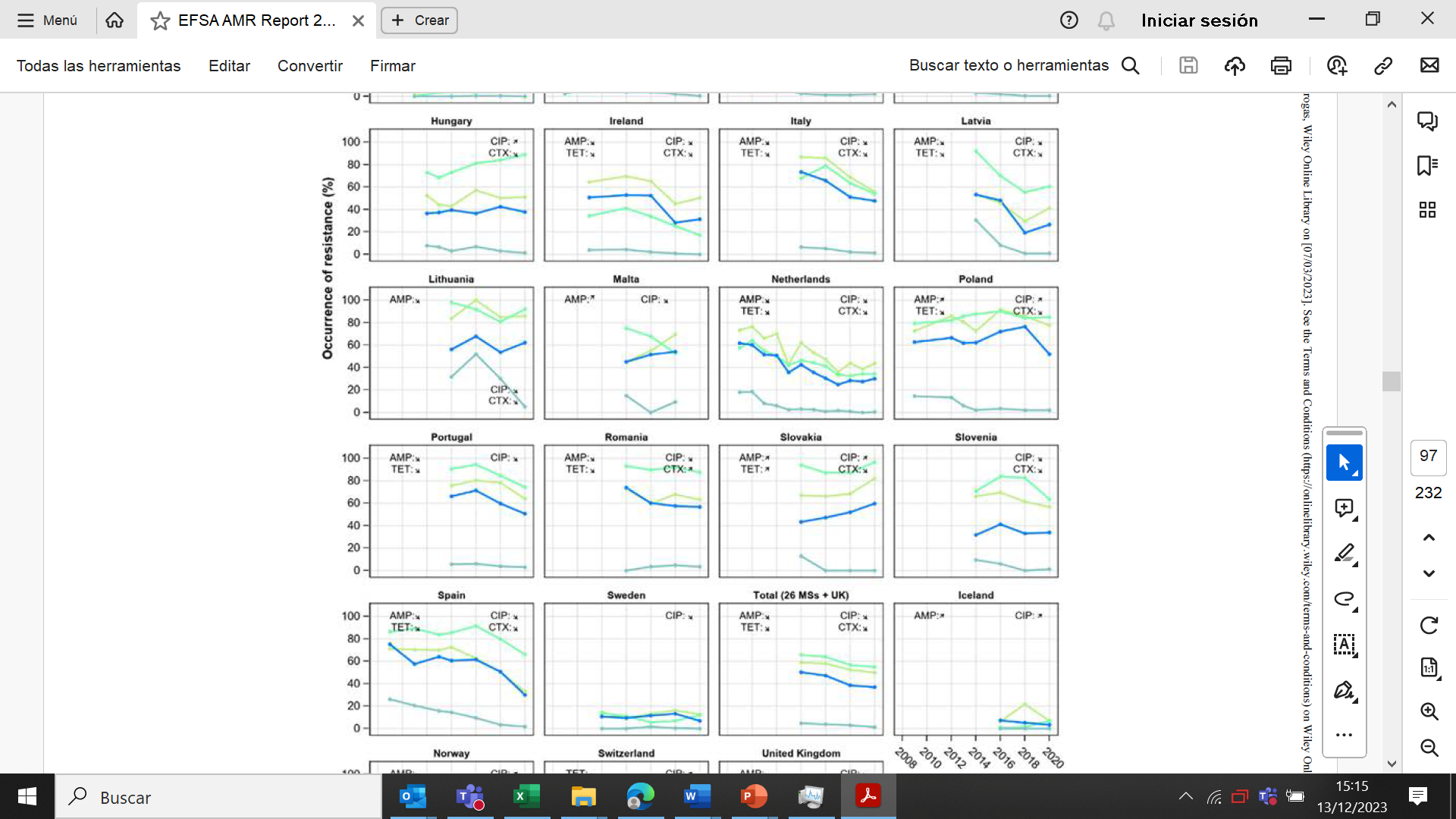 Resistance to:
ampicillin (AMP)

cefotaxime (CTX)

ciprofloxacin (CIP)

tetracycline (TET)
[Speaker Notes: Source: EUSR on AMR in zoonotic and indicator bacteria from humans, animals and food 2020/2021. EFSA Journal 2023;21(3):7867. Page 97.

Example 2:

Broilers  Trends in resistance to selected antimicrobials (ampicillin, cefotaxime, ciprofloxacin and tetracycline), in E. coli bacteria from broilers, 2009-2021
In the 30 countries reporting data on bacteria samples from broilers, 68 samples reported decreasing trends and 20 samples reported increasing trends. 
- In 16 countries, only decreasing trends were observed. Notably, in Ireland, Italy, Latvia, the Netherlands and Spain, resistance has decreased for all four antimicrobials
and in Croatia, Estonia, France, Lithuania and Portugal for three antimicrobials. 
In contrast, in three countries, only increasing trends were observed. 
The last square shape shows the summary accumulated trend for all reporting countries (including UK): resistance to all four antimicrobials has decreased with statistical significance.]
Thank you!